Steg för steg
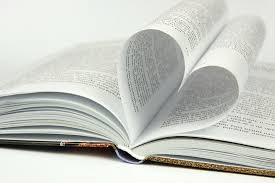 För att numrera sidorna i en bok behövs 119 siffror. Hur många sidor har boken?
Du räknar steg för steg, det vill säga ett steg i taget.
Första 9 siffrorna räcker till:
9 sidor
110 siffror
(119 – 9) siffror =
Det återstår:
Till sidorna mellan 10 och 99 behövs det 2 siffror/sida.
Det räcker till:
110 / 2 sidor =
55 sidor
Antal sidor:
(9 + 55 ) sidor =
64 sidor
Svar: Boken har 64 sidor.
Räkna baklänges
När farfar dividerar sin ålder med 5 och sedan subtraherar med 8 så får han åldern på sitt barnbarn Elin. 

Hur gammal är farfar om Elin är 6 år?
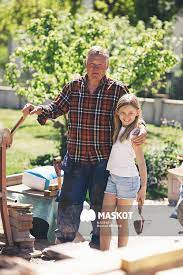 Arbeta baklänges.
Börja med att addera Elins ålder med 8 år. Addition är motsatsen till subtraktion.
6 år + 8 år =
14 år
När du sedan multiplicerar med 5 så får du farfars ålder. Multiplikation är motsatsen till division.
70 år
14 år · 5 =
Svar: Farfar är 70 år.
Tänk logiskt
Produkten av fyra ensiffriga tal är 210.

Vilka är de fyra talen?
Tänk logiskt och utnyttja att 210 är delbart med 10, eftersom det slutar på 0.
210 = 10 · 21
Dela sedan upp 10 och 21 i mindre faktorer.
10 = 2 · 5
21 = 7 · 3
210 = 2 · 5 · 3 · 7
Svar: De fyra talen är 2, 3, 5 och 7.